登入部落格管理平台
到網址：http://blog.ilc.edu.tw/blog/
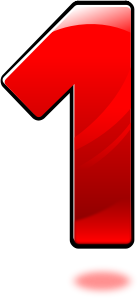 2
輸入帳號密碼，點選「登入」
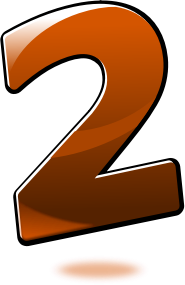 帳號@smail.ilc.edu.tw
3
修改網誌資料後點選「下一步」
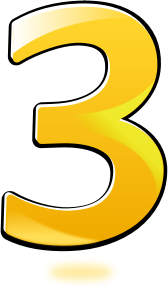 4
點選「管理介面」
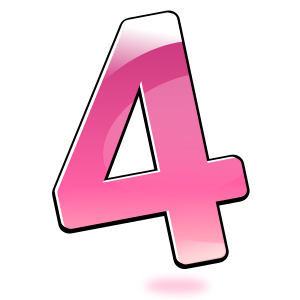 5
進入網誌管理介面（後台）
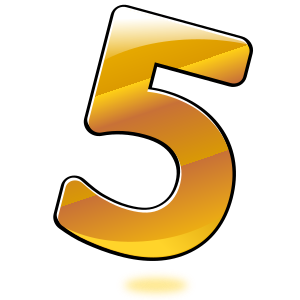 6